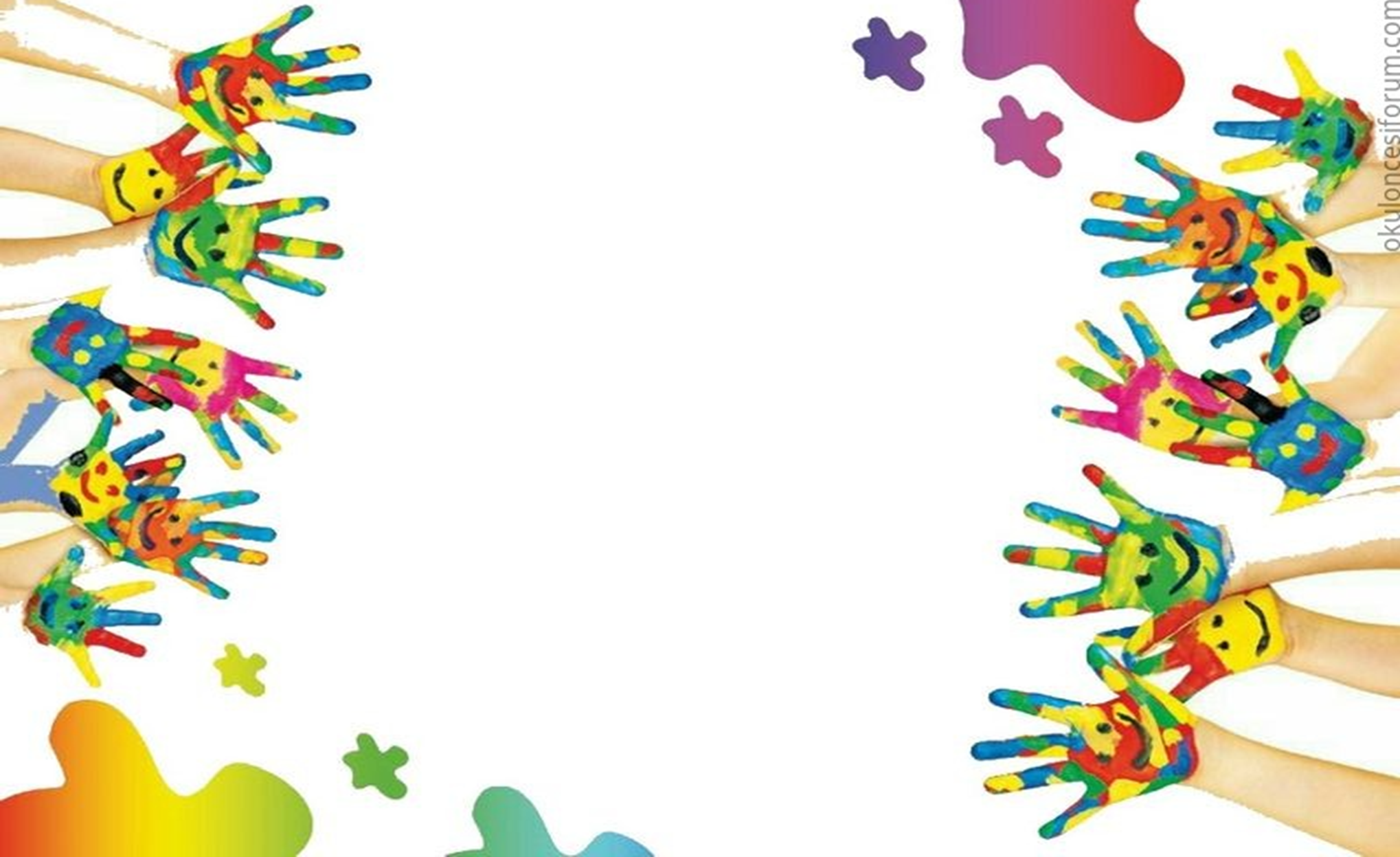 ZİHİN ENGELLİ BİREYLER
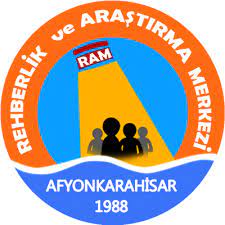 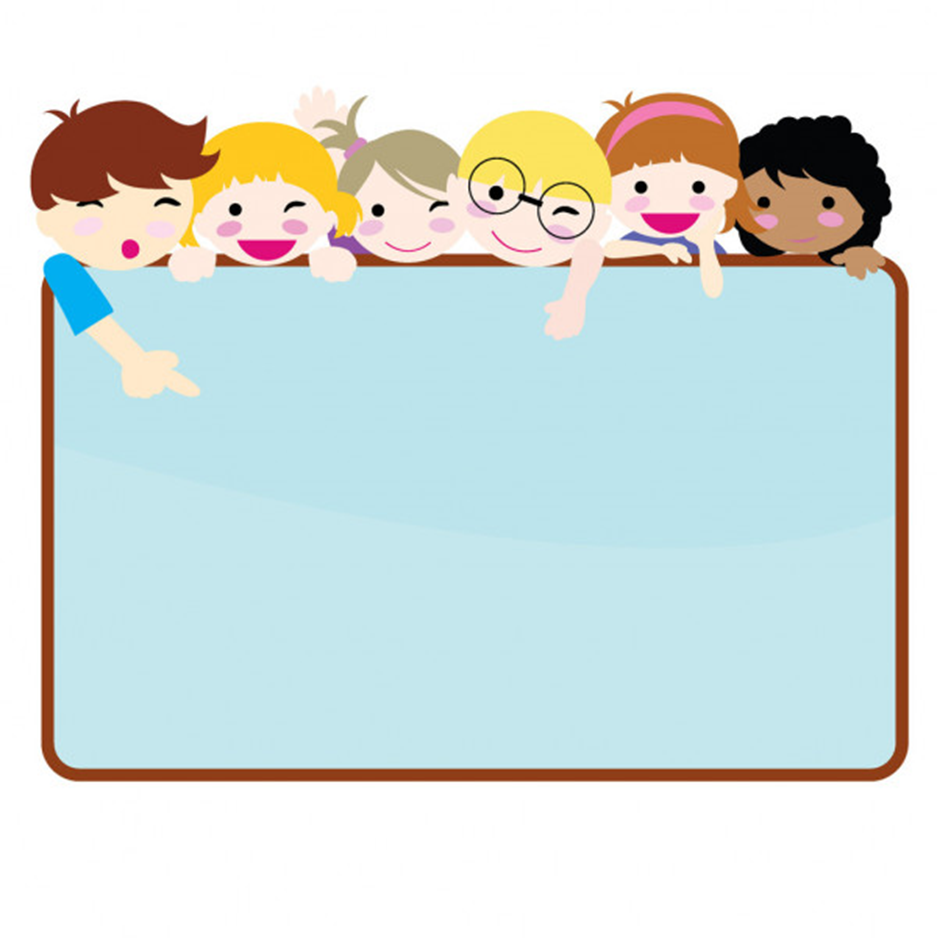 •Zekâ Nedir? •Zihinsel Engellilik  •Zihinsel Engelin Sınıflandırılması• Ülkemizde zekânın ölçülmesinde kullanılan testler •Zihinsel Engellilik Nedenleri•Zihinsel Engelliliği Önleme
ZEKA NEDİR?
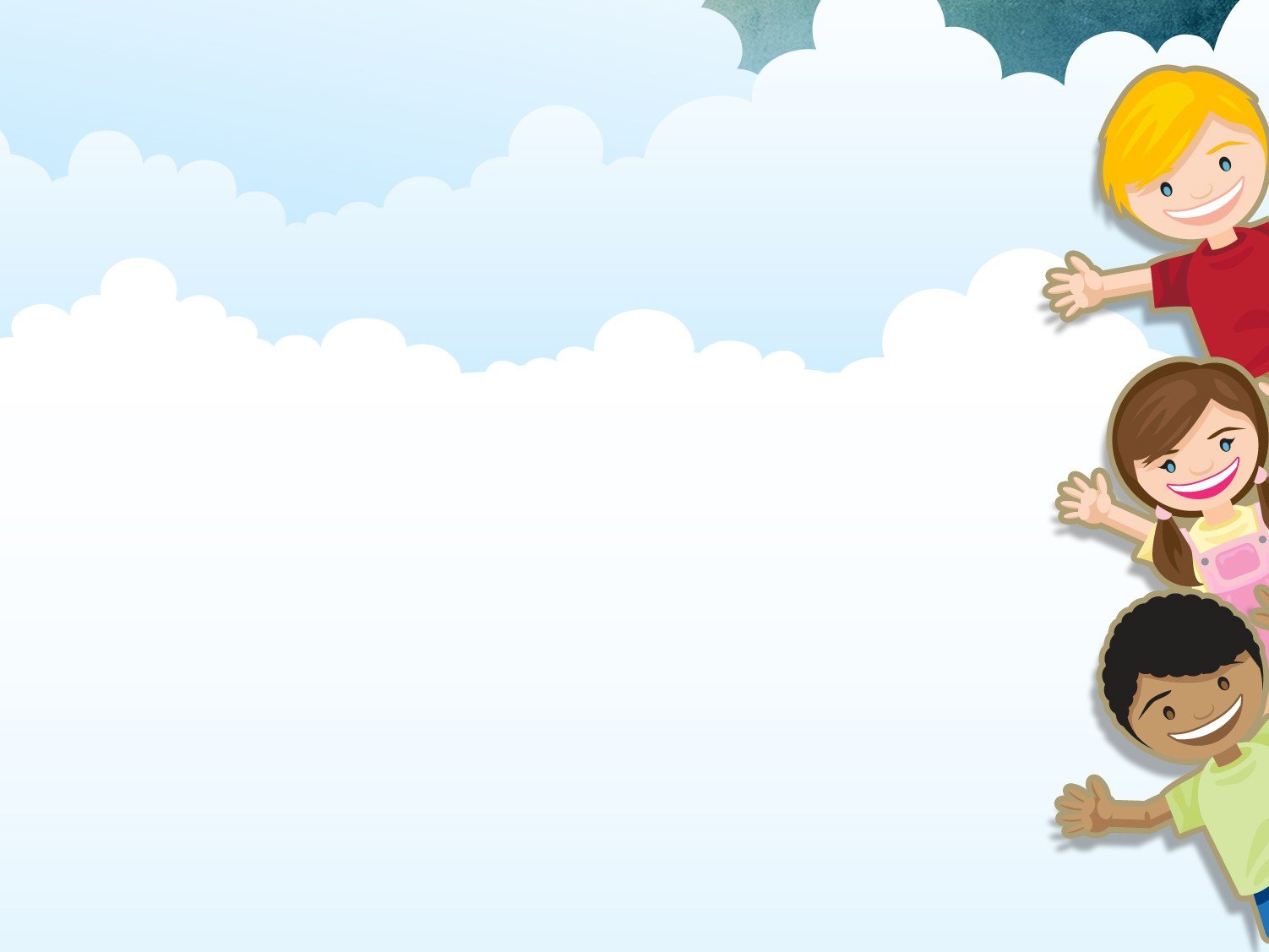 Binet’e göre zekâ, iyi akıl yürütme, iyi hüküm verme ve kendi kendini aşma kapasitesi olarak açıklanmıştır.     Weshler’e göre zekâ, “Bireyin amaçlı davranma, mantıklı düşünme ve çevresiyle ilişkilerinde etkili olma kapasitesinin tümüdür.” olarak tanımlanır.     Thorndike’a göre zekâ, birçok düşüncesel yeteneklerin karışımından meydana gelir.
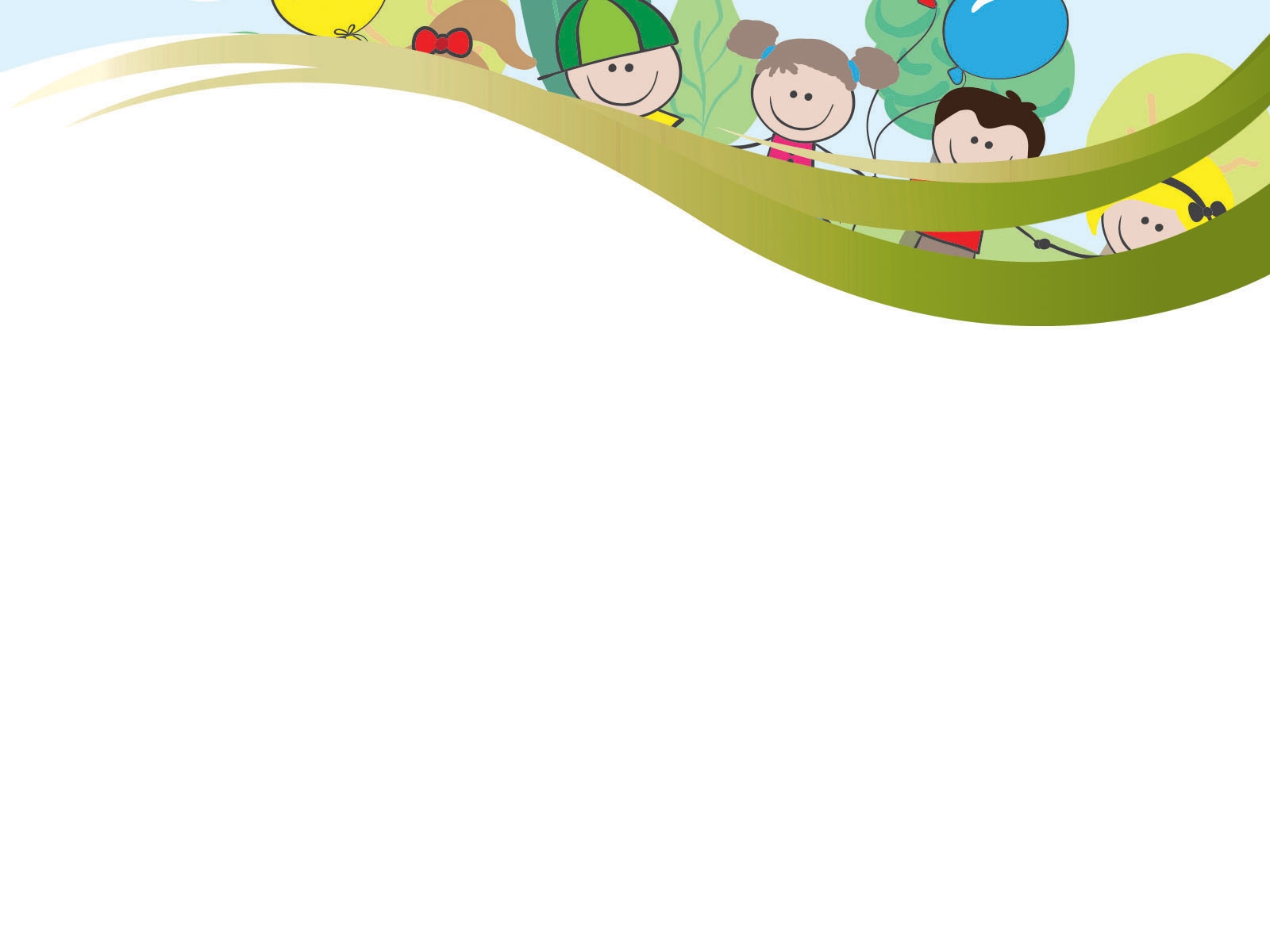 ZİHİNSEL ENGELLİ BİREY
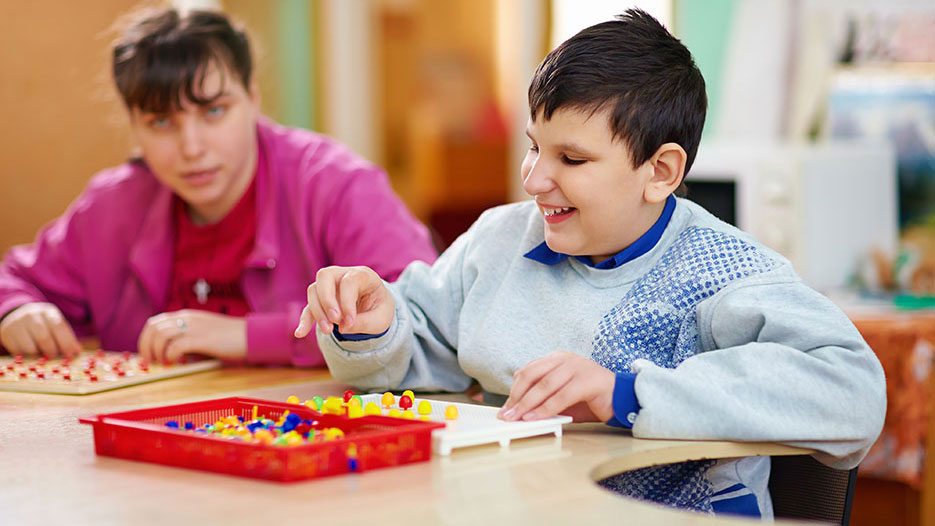 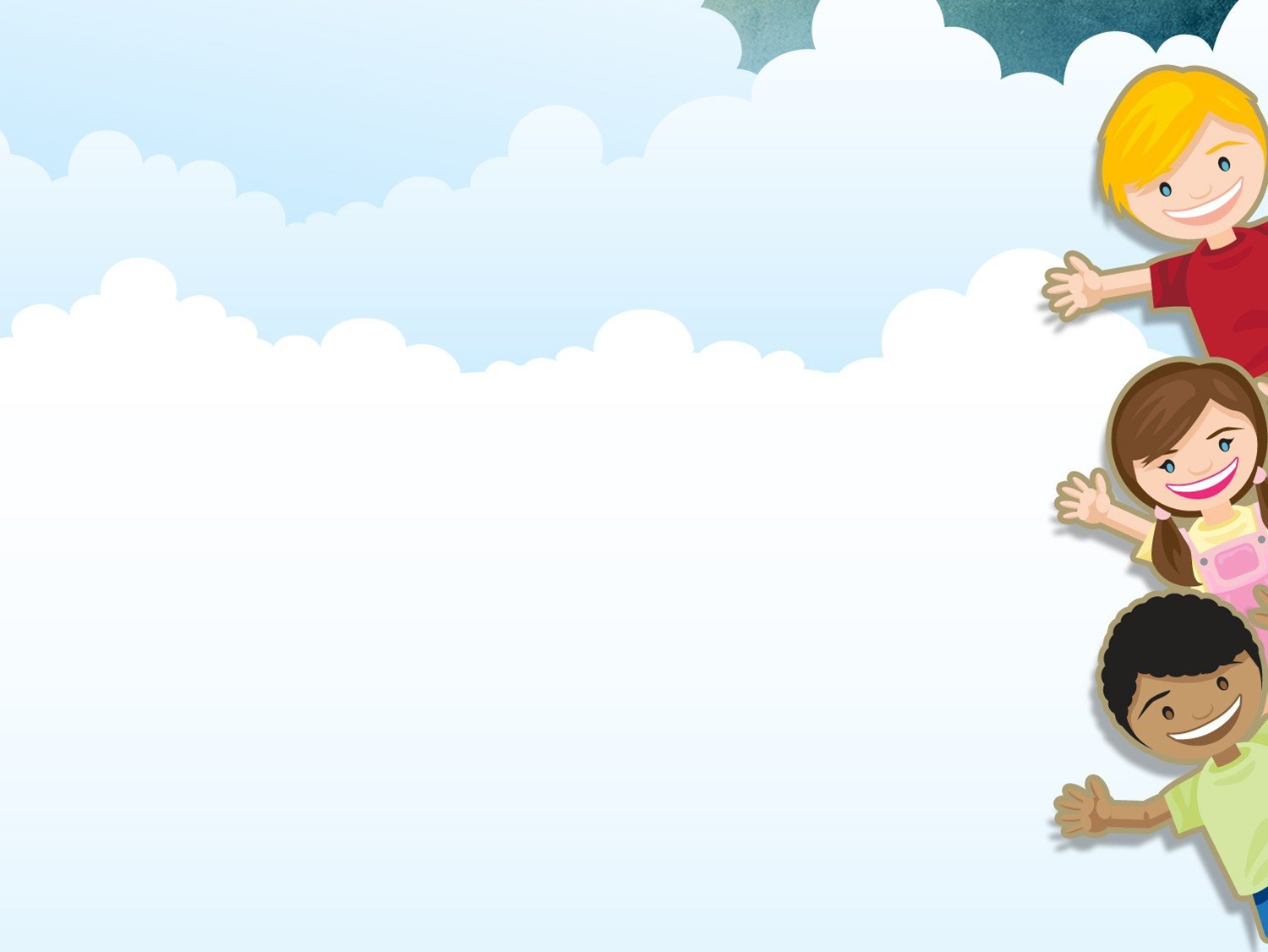 Amerikan Zihinsel ve Gelişimsel Yetersizlikler Birliği (AAIDD)’nin  2010 yılında yapmış olduğu tanıma göre zihin engelli, “zihinsel işlevlerde ve uyumsal davranışlarda gözlenen önemli düzeyde sınırlılıkların karakterize ettiği; bilişsel, sosyal ve pratik uyumsal becerilerde kendini gösteren bir yetersizlik türüdür. Bu yetersizlik 18 yaşından önce ortaya çıkmaktadır.”       Özel Eğitim Hizmetleri Yönetmeliği’nde zihinsel yetersizlik; “Zihinsel işlevler bakımından ortalamanın iki standart sapma altında farklılık gösteren, buna bağlı olarak kavramsal, sosyal ve pratik uyum becerilerinde eksiklikleri ya da sınırlılıkları olan, bu özellikleri 18 yaşından önceki gelişim döneminde ortaya çıkan yetersizliktir.
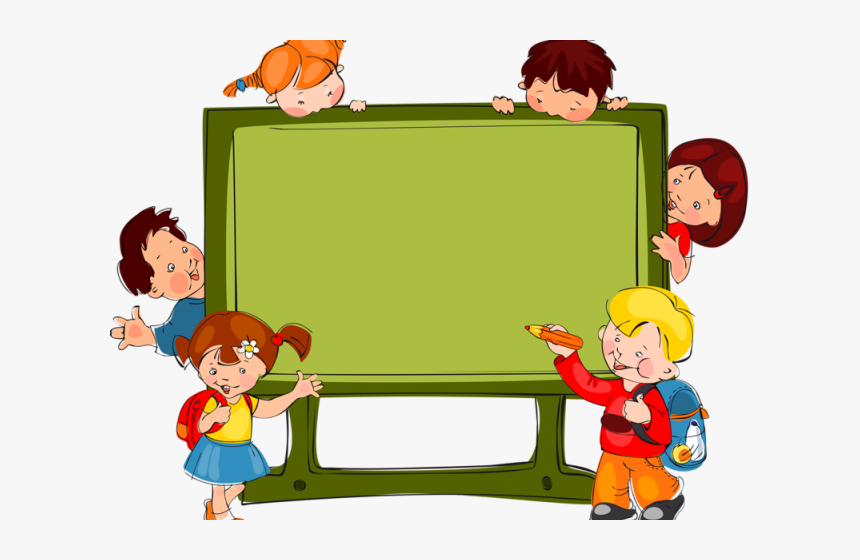 Zihinsel Engellilerin Sınıflandırılması
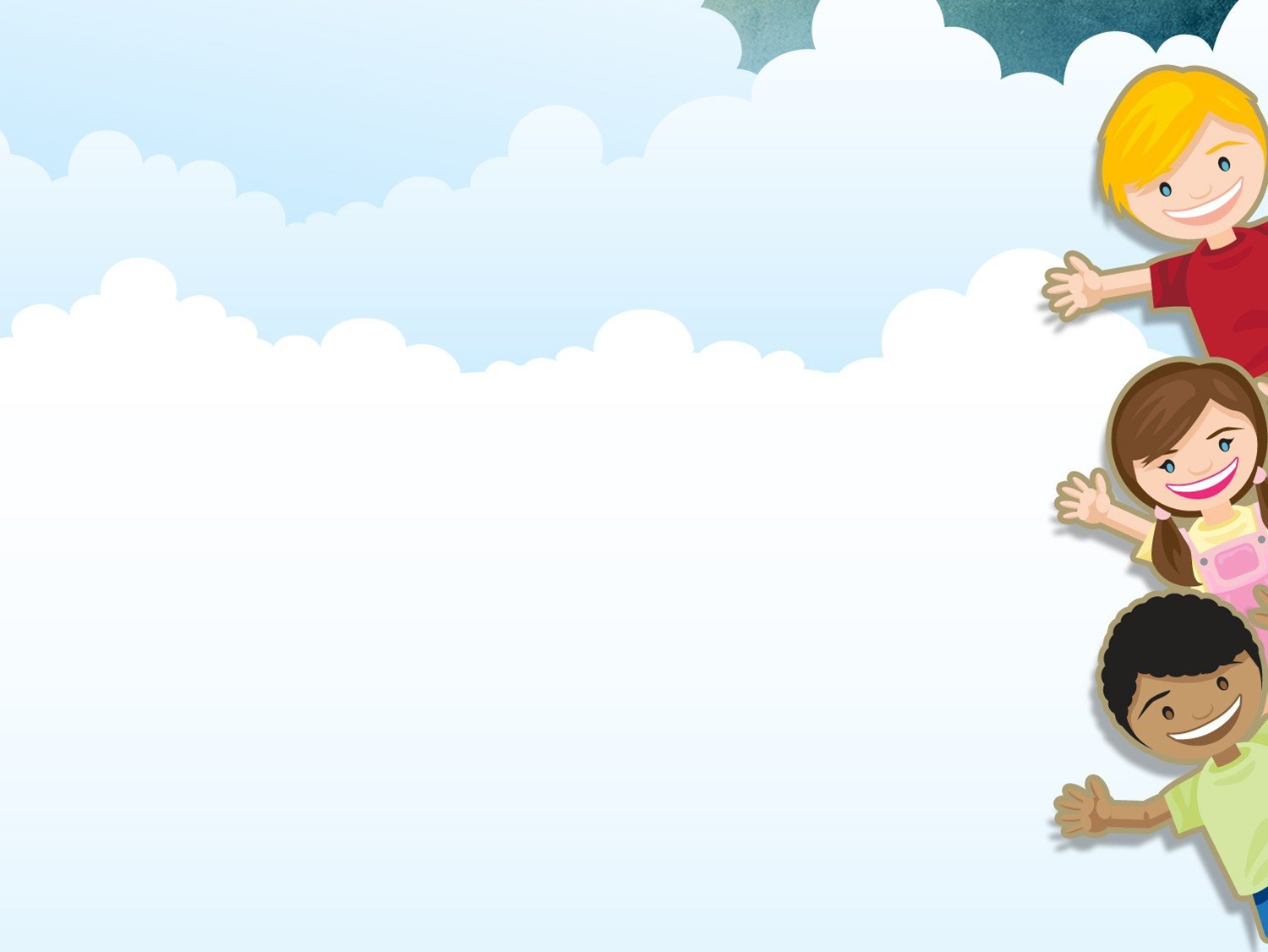 Zeka Bölümlerine  Göre Sınıflandırma   Bireyin zeka testlerinden aldıkları puana göre   yapılan sınıflandırmadır. Buna göre;-Hafif Düzeyde Zihinsel Yetersizlik: 55-70  -Orta Düzeyde Zihinsel Yetersizlik:  40-55 -Ağır Düzeyde Zihinsel Yetersizlik: 5-40 -Çok ağır Düzeyde Zihinsel Yetersizlik: 25’den düşük puan alınması durumudur.
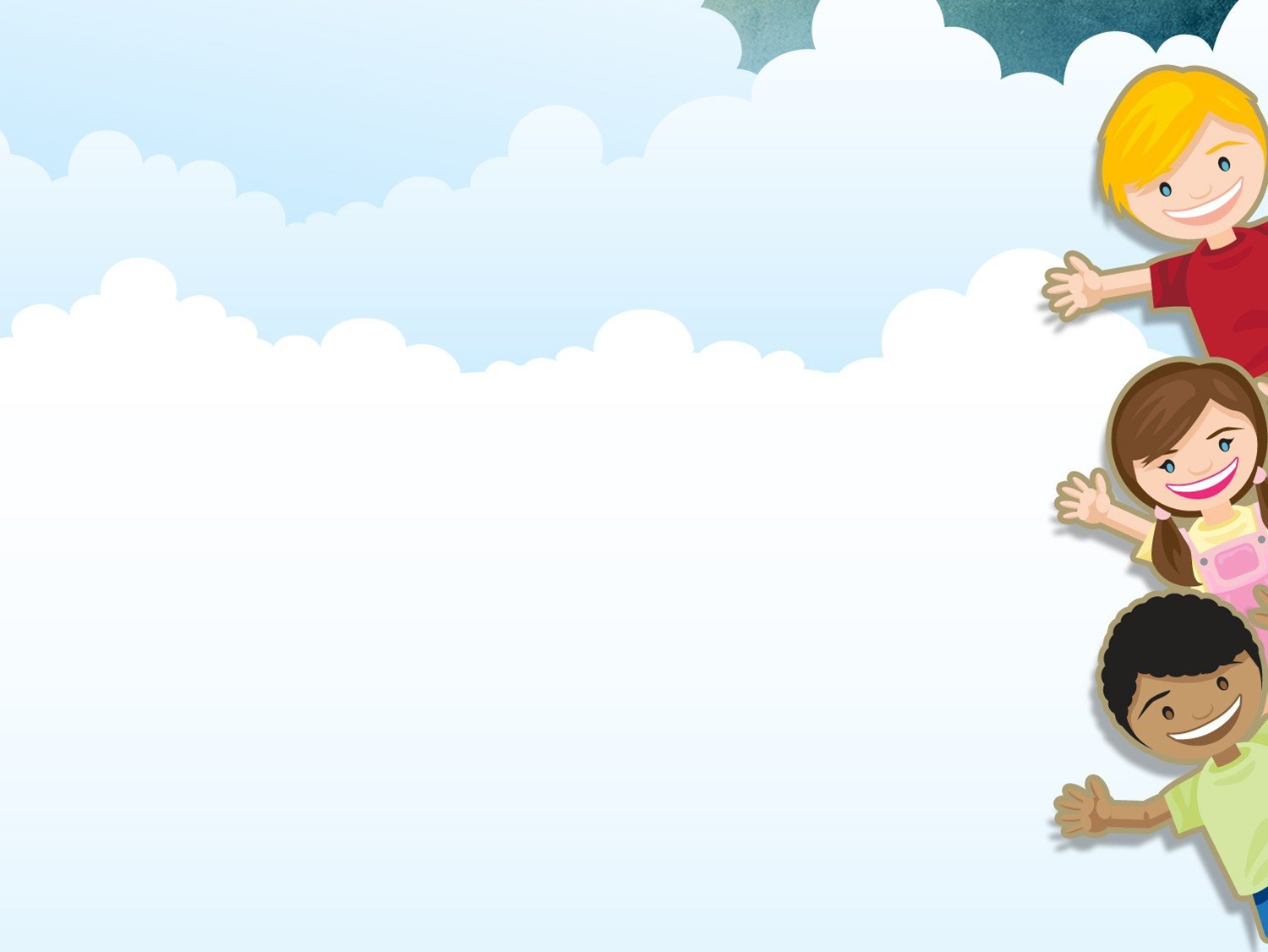 Hafif düzey zihinsel yetersizlik: 
Özel Eğitim Hizmetleri Yönetmeliği ’ne Göre Hafif Düzeyde Zihinsel Engelli Birey: Zihinsel işlevler ile kavramsal, sosyal ve pratik uyum becerilerinde hafif düzeydeki yetersizliği nedeniyle özel eğitim ve destek eğitim hizmetine sınırlı düzeyde ihtiyacı olan birey, olarak tanımlanmıştır.
 Bu çocuklar sağlanacak danışmanlık ve destek hizmetleriyle normal sınıflarda eğitim görebilirler. Genellikle kaynaştırma eğitimine devam ederler.
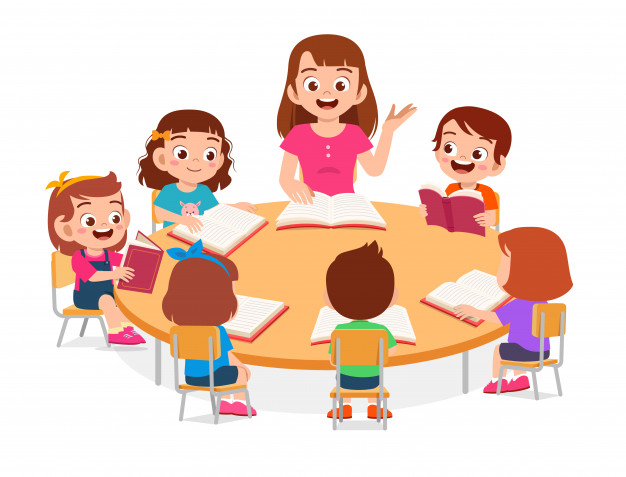 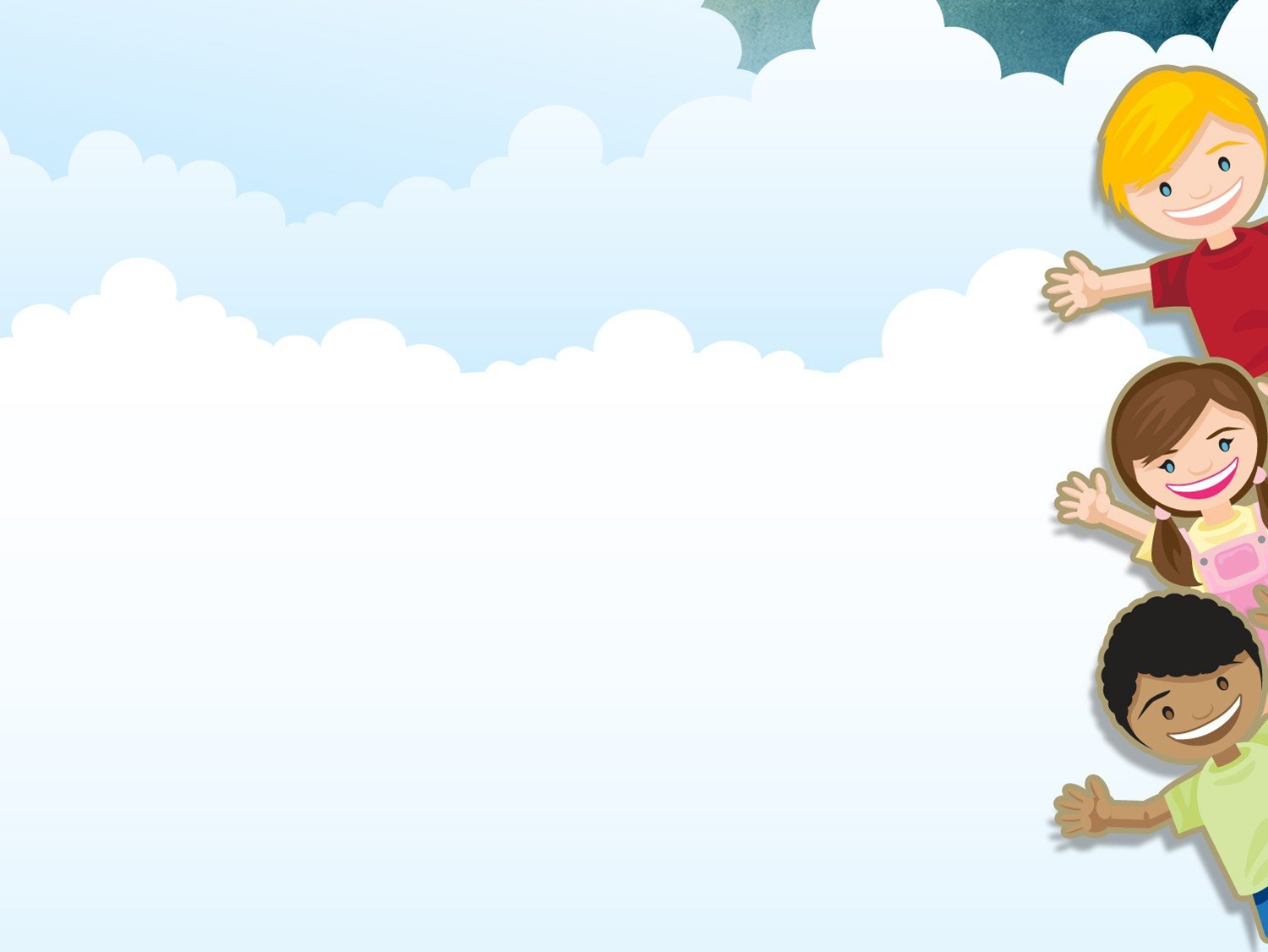 Orta düzey zihinsel yetersizlik: Hafif düzeyde yetersizliği olan çocuklara kıyasla fiziksel yetersizlikleri ve davranış problemleri daha yaygındır. 
    Özel Eğitim Hizmetleri Yönetmeliği ’ne Göre  Orta Düzeyde Zihinsel Engelli Birey:  Zihinsel işlevler ile kavramsal, sosyal ve pratik uyum becerilerindeki sınırlılık nedeniyle temel akademik, günlük yaşam ve iş becerilerinin kazanılmasında özel eğitim ile destek eğitim hizmetine yoğun şekilde ihtiyacı olan birey, olarak tanımlanmıştır.
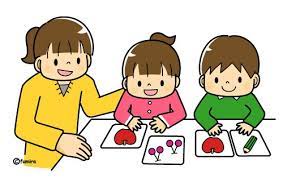 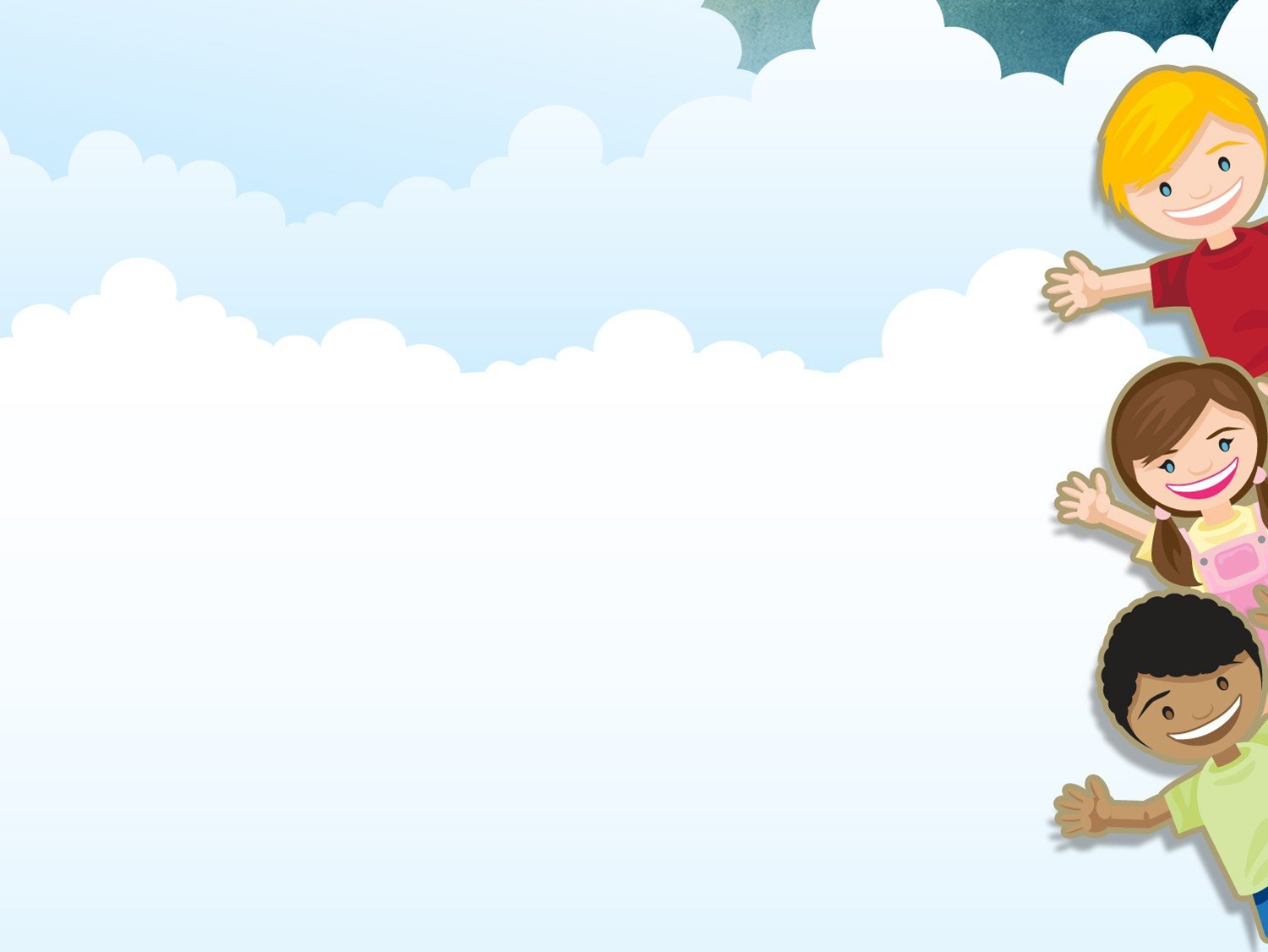 Ağır düzey zihinsel yetersizlik: Doğumda ya da hemen sonrasında fark edilir. Çoğunun merkezi sinir sisteminde ciddi sorunlar vardır. Hareketleri sınırlıdır ve bağımsız yaşamada zorlanır.
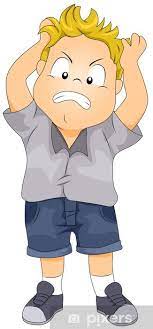 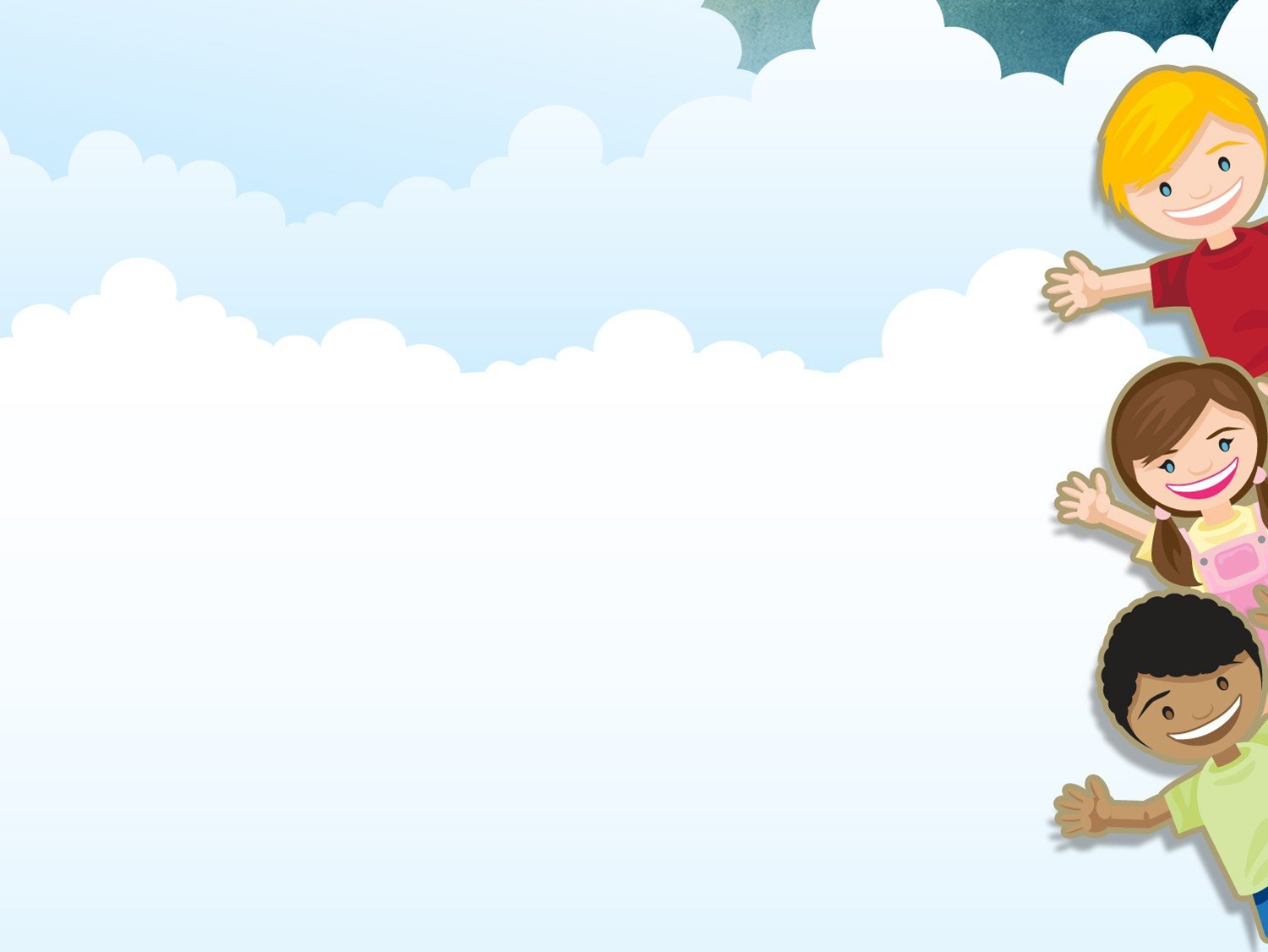 Çok ağır düzey zihinsel yetersizlik: Ağır düzey ile benzer durumdur. Belirli özellikler açısından daha ağır engel durumudur.     Özel Eğitim Hizmetleri Yönetmeliği’ne Göre  Çok Ağır Düzeyde Zihinsel Engelli Birey: Zihinsel yetersizliği yanında öz bakım, günlük yaşam ve temel akademik becerileri kazanamayan, yaşam boyu bakım ve gözetime ihtiyacı olan birey, olarak tanımlanmıştır.
Eğitsel Sınıflandırma
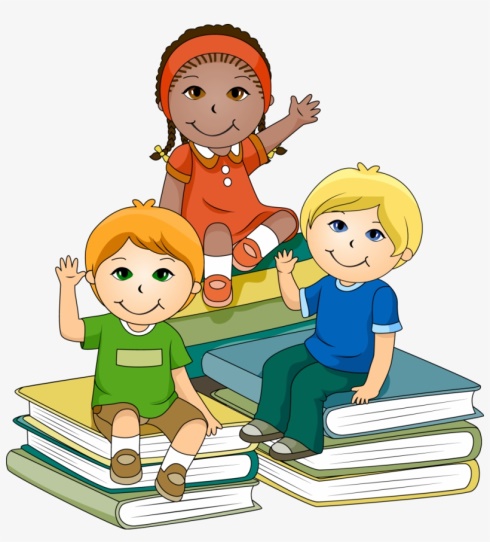 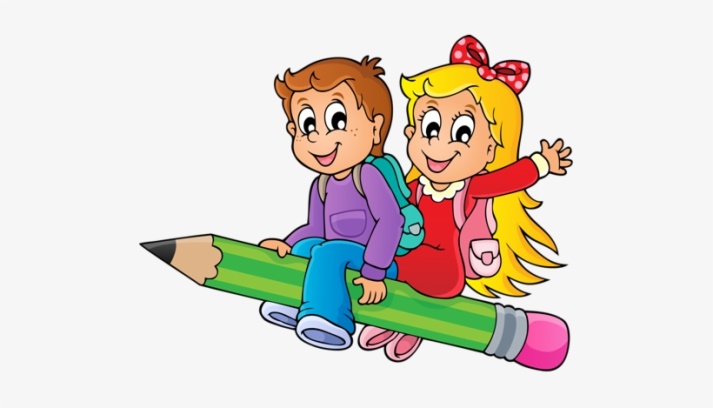 Bu sınıflandırma türünde zihin engeli olan bireyler eğitim gereksinimlerine göre;
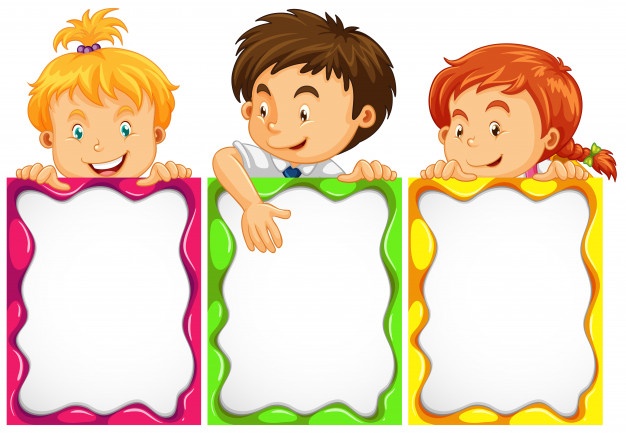 *ağır derecede zihin engelinden etkilenmiş bireyler
*öğretilebilir (orta derecede zihin 
engeli olan birey)
*eğitilebilir (hafif derecede zihin engeli olan birey),
olarak üç grupta toplanmıştır.
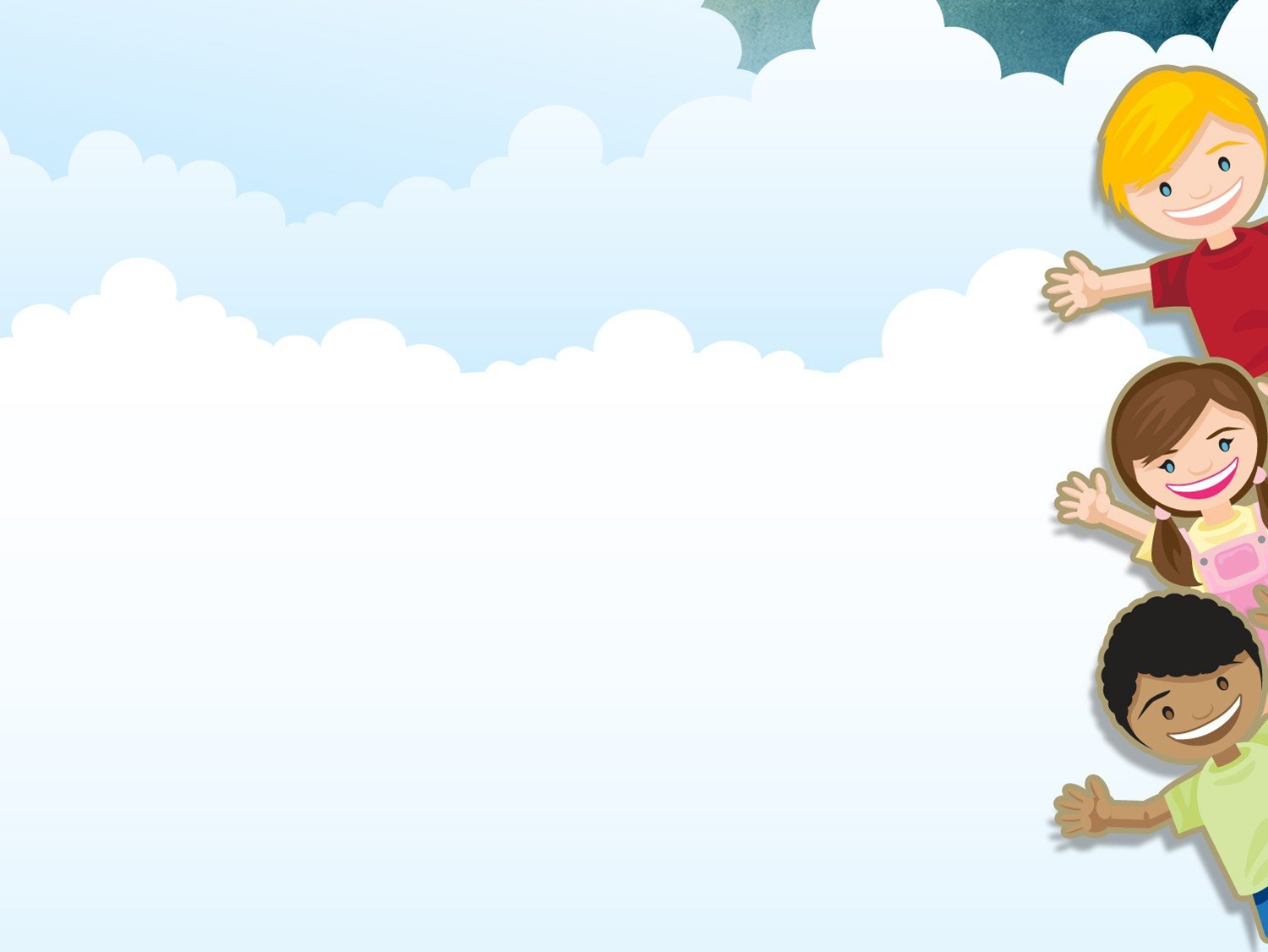 Eğitilebilir Zihinsel Engelliler     Zekâ bölümleri 50-54 ve 70-75 arasında olan bireylerdir. Okul çağında akademik çalışmalarda gerilik gösterirler. Ortalama üçüncü ya da dördüncü sınıf düzeyinde akademik bilgi ve beceri kazanabilirken bu düzeye normallere göre daha ileri yaşlarda ulaşırlar. “Eğitilebilir” terimi içine giren çocukların okuma, yazma, matematik gibi temel akademik becerileri öğrenebileceklerini açıklamaktadır. Başka bir ifadeyle bu çocukların özel eğitim olanaklarıyla normal ilkokul programlarından yararlanabileceklerini göstermektedir..
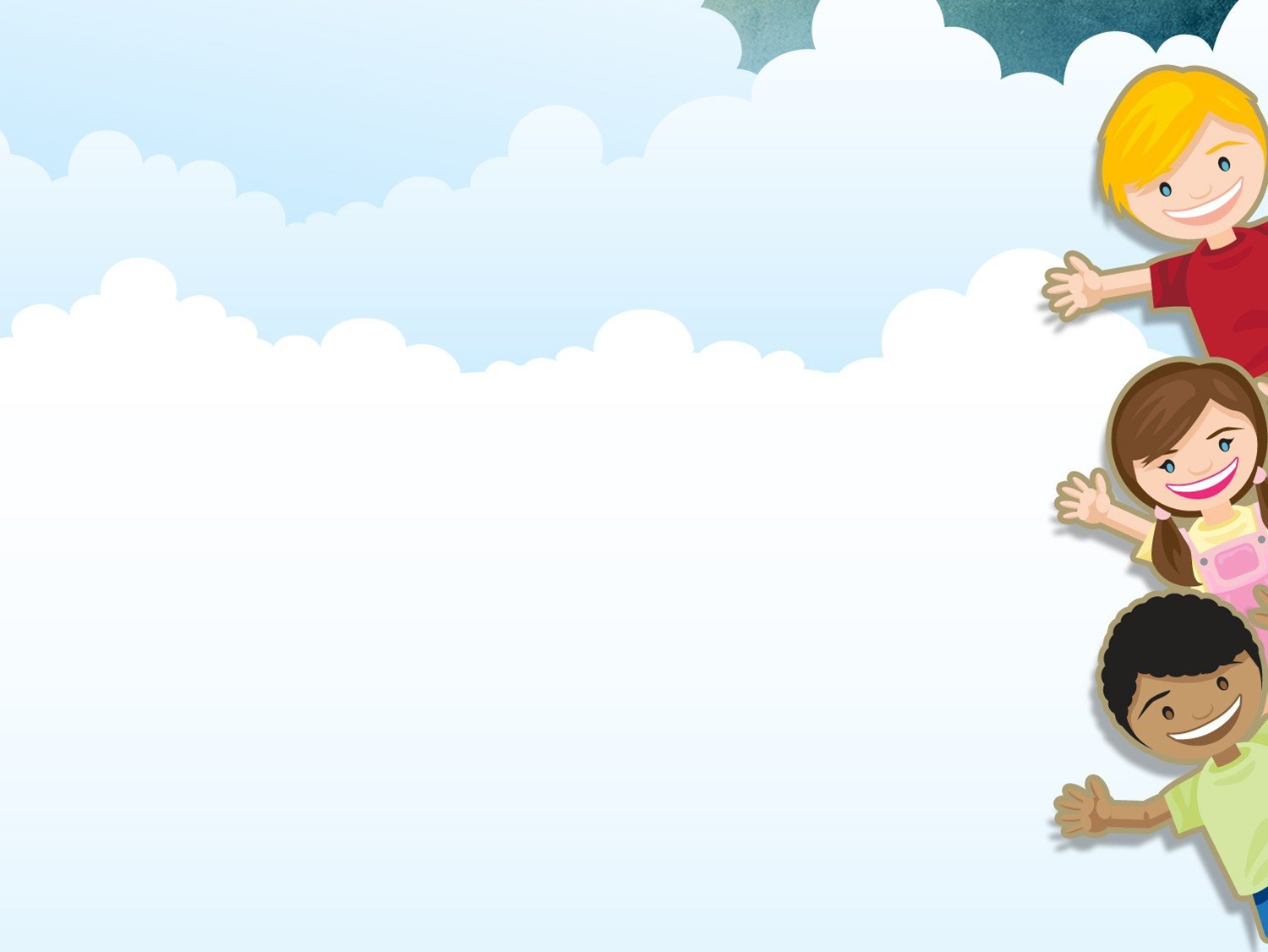 Bu gruba giren çocuklar temel akademik becerilerin yanı sıra öz bakım becerileri de öğrenebilirler.    İleride yetişkinlik çağına geldiklerinde tamamen ya da kısmen geçimlerini sağlayabilecek bir iş becerisi kazanabilirler.
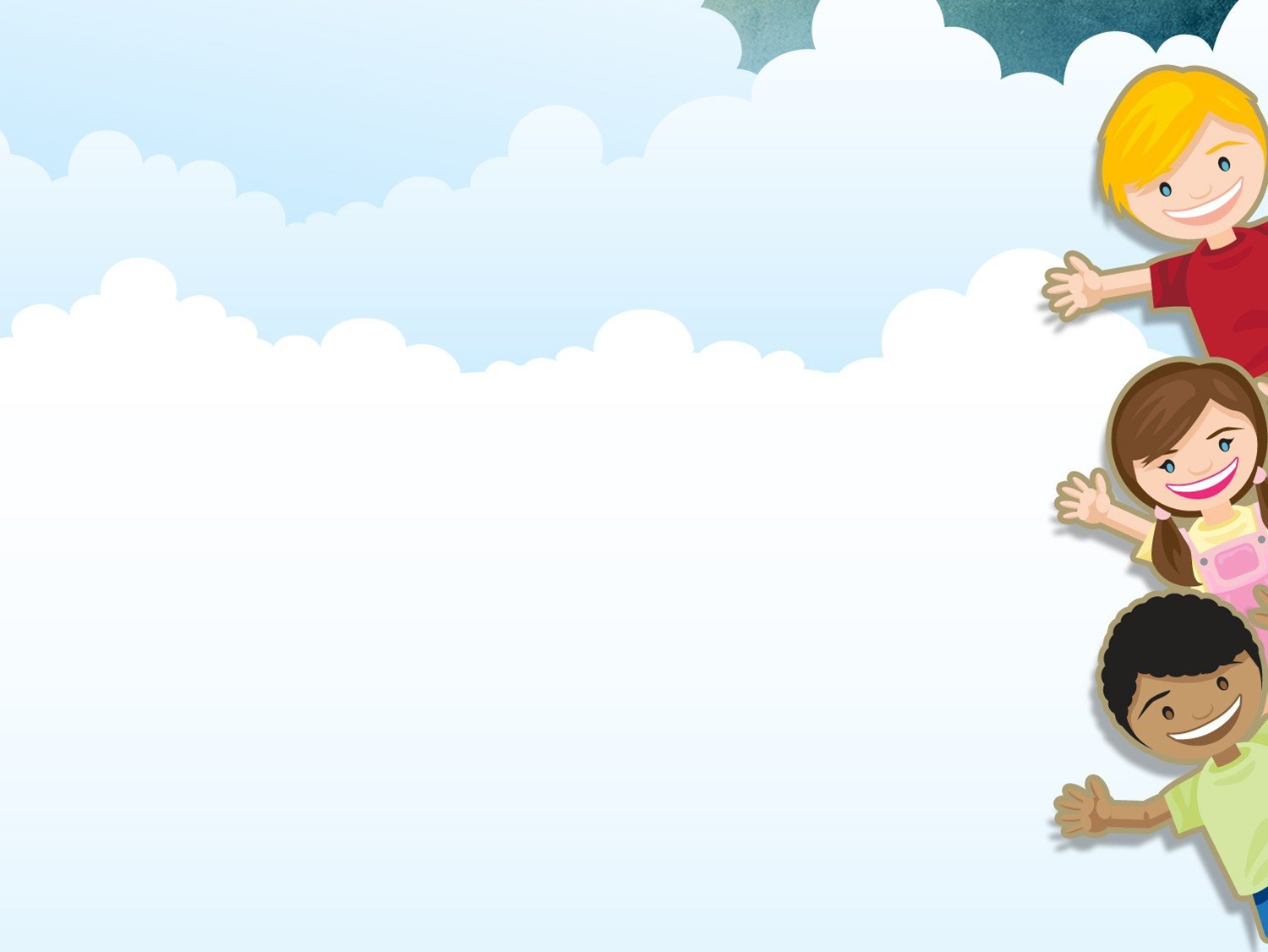 Öğretilebilir Zihinsel Engelliler      Zeka bölümleri 25-35 ve 50-55 arasında olan bireylerdir. Genellikle okul öncesi dönemlerde yetersizlikleri fark edilir. Çünkü gelişim özelliklerinde normallerden önemli derecede farklılık gösterirler “Öğretilebilir” teriminin iki anlamı vardır: Temel akademik becerilerde güçlük çekerler. Günlük hayatın gerektirdiği sosyal uyum, pratik iletişim ve özbakım becerilerini öğrenebilir. Bu çocuklara yönelik eğitim programlarında ikinci gruba giren becerilerin öğretilmesine ağırlık verilmektedir.
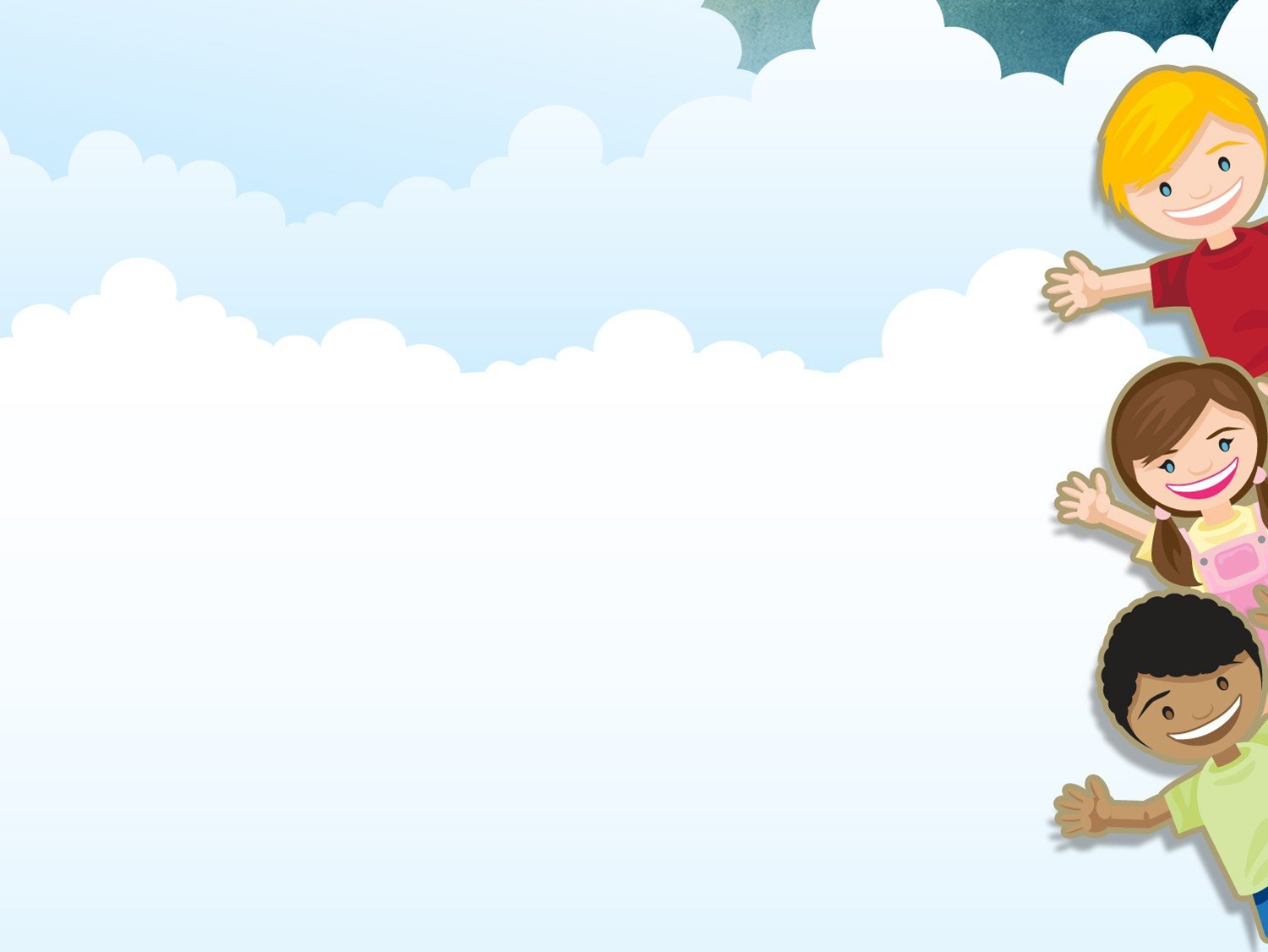 Öğretilebilir zihinsel engelliler yetişkinlik çağına ulaştıklarında, sosyal uyum becerilerine ilişkin olarak ev, yatılı okul ya da korumalı işyerlerinde çalışarak üretime ve kendi geçimlerine katkıda sağlayabilirler. Ancak yine de aile ve iş yaşamlarında çeşitli derecelerde başkalarının desteklerine ihtiyaç duyabilirler. Eğitim amaçları dışa bağımlılıklarını en aza indirmek olarak ifade edilebilir.
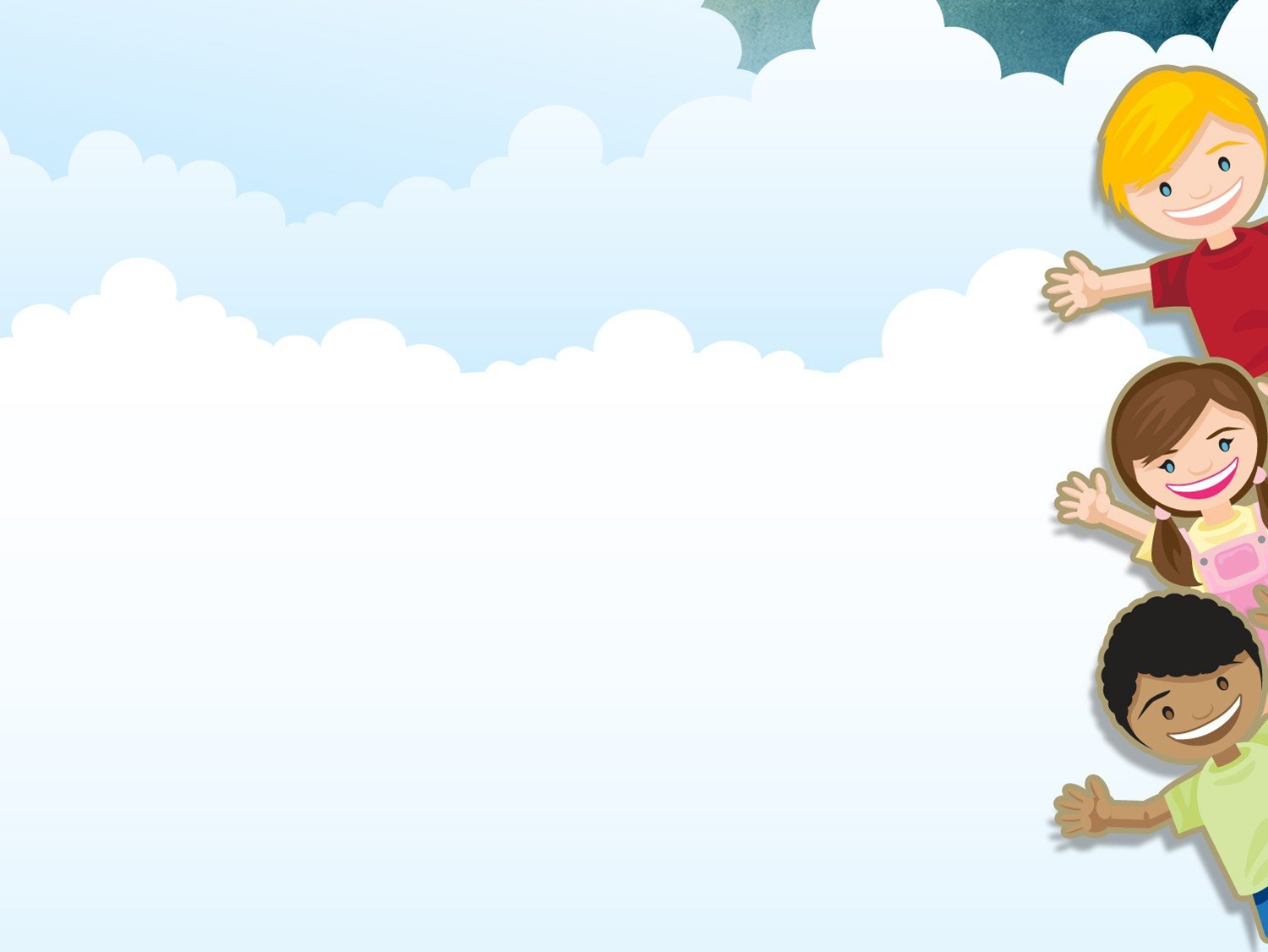 Ağır ve Çok Ağır Derecede Zihinsel Engelliler    Zekâ bölümleri 35 ve daha altındadır. Yetersizlikleri doğuştan fark edilir. Bazı basit özbakım becerilerini öğrenebilirler.
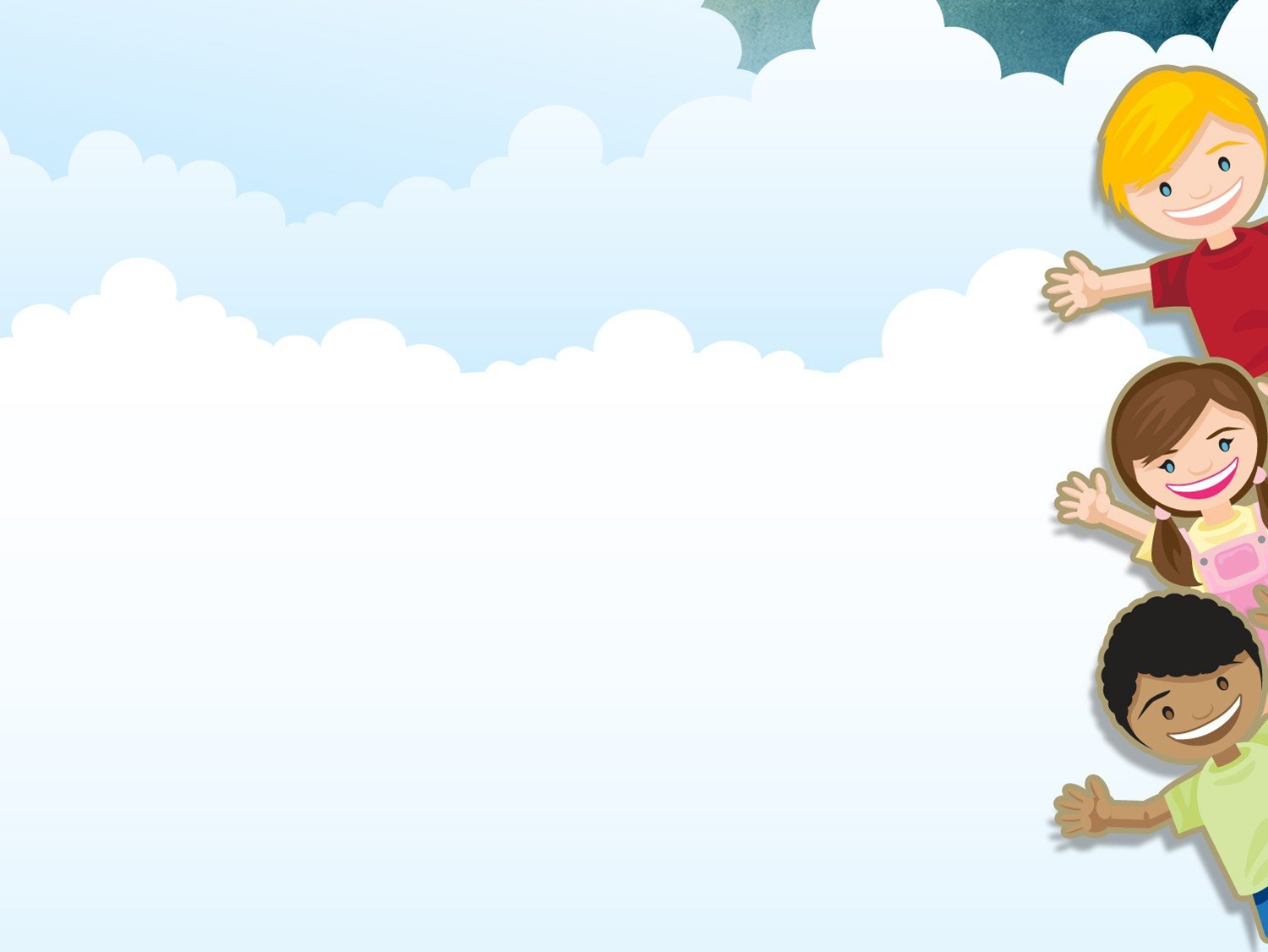 Ülkemizde zekânın ölçülmesinde kullanılan testler;   - Wechsler Çocuklar için Zekâ Ölçeği (WISC-R; 6-16 yaş arası çocuklar ve ergenler için kullanılmaktadır),    - Anadolu Sak Zeka Ölçeği (ASİS; 4-12 yaş aralığındaki çocuklar için kullanılmaktadır),    - Leiter Uluslararası Performans Testi (2-18 yaş aralığındaki çocuklar için kullanılmaktadır),     - Stanford Binet Zeka Testi (2-16 yaş aralığındaki çocuklar için kullanılmaktadır)
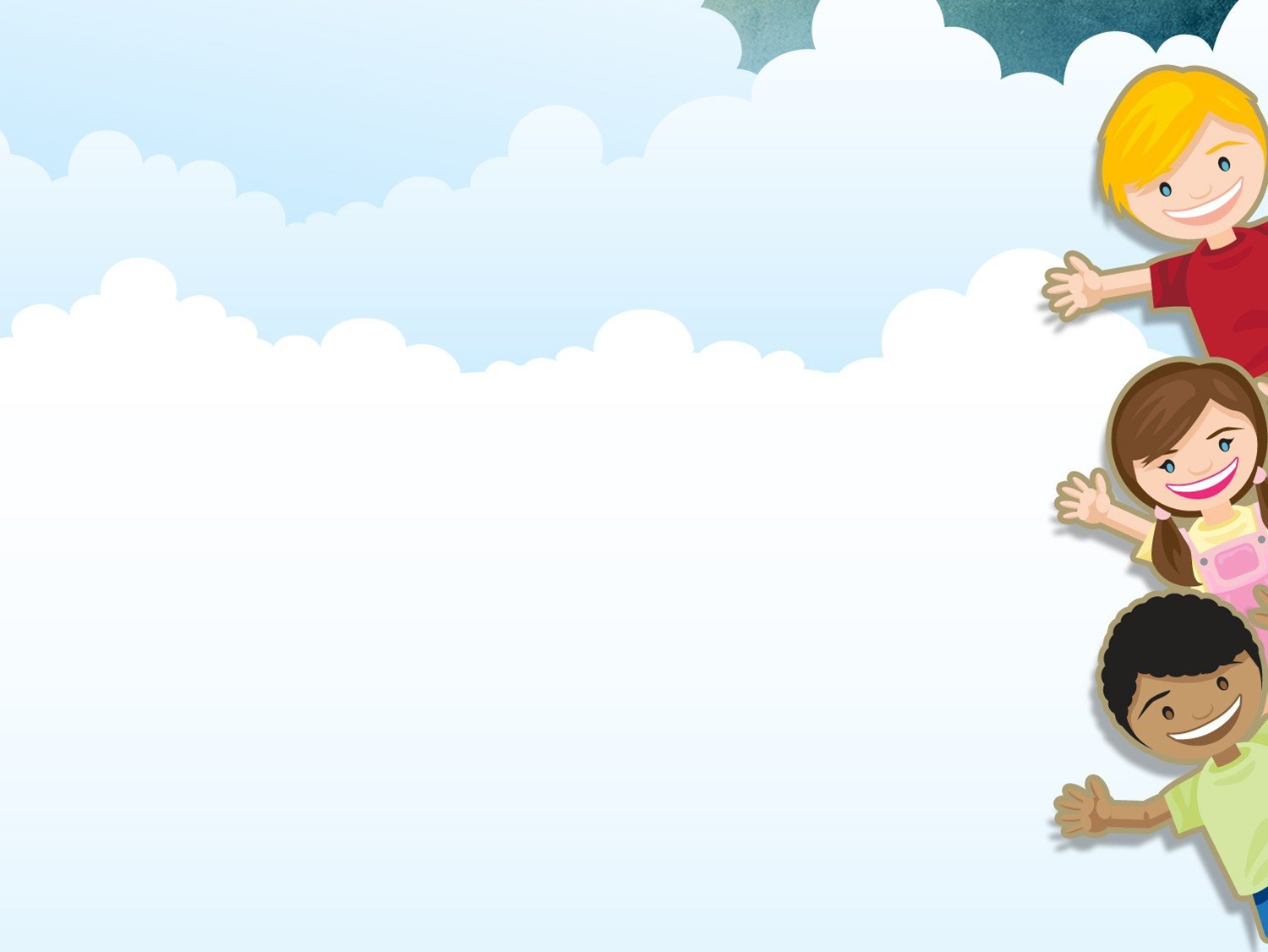 Zihin Engelinin Nedenleri 


  Zihin engelinin birçok nedeni olduğu bilinmekle birlikte, pek çoğunun nedeni henüz açıklanamamaktadır.

  Dolayısıyla nedenler zihin engelinin oluş zamanına göre doğum öncesi, doğum anı ve doğum sonrası nedenler olarak üç grupta ele alınabilir.
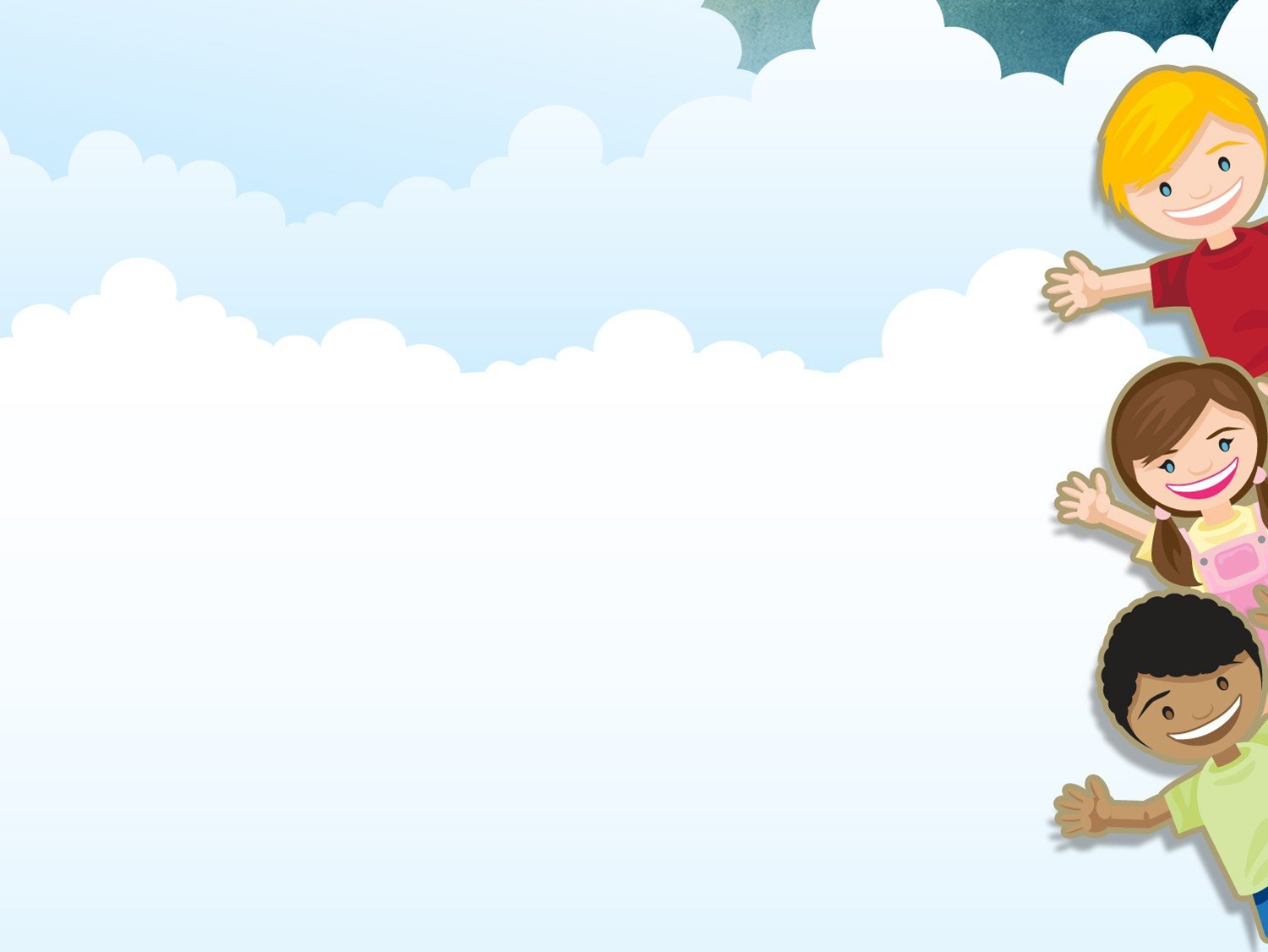 Doğum Öncesi Nedenler: *Kromozomal bozukluklar (Down sendromu, fragile X, Williams sendromu, Prader-Willi sendromu), *metabolizmanın işleyişiyle ilgili sorunlar (fenilketonüri/PKU), *Beyin gelişimi ile ilgili sorunlar (mikrosefali, hidrosefali) ,*Çevresel faktörler (fetal alkol sendromu).
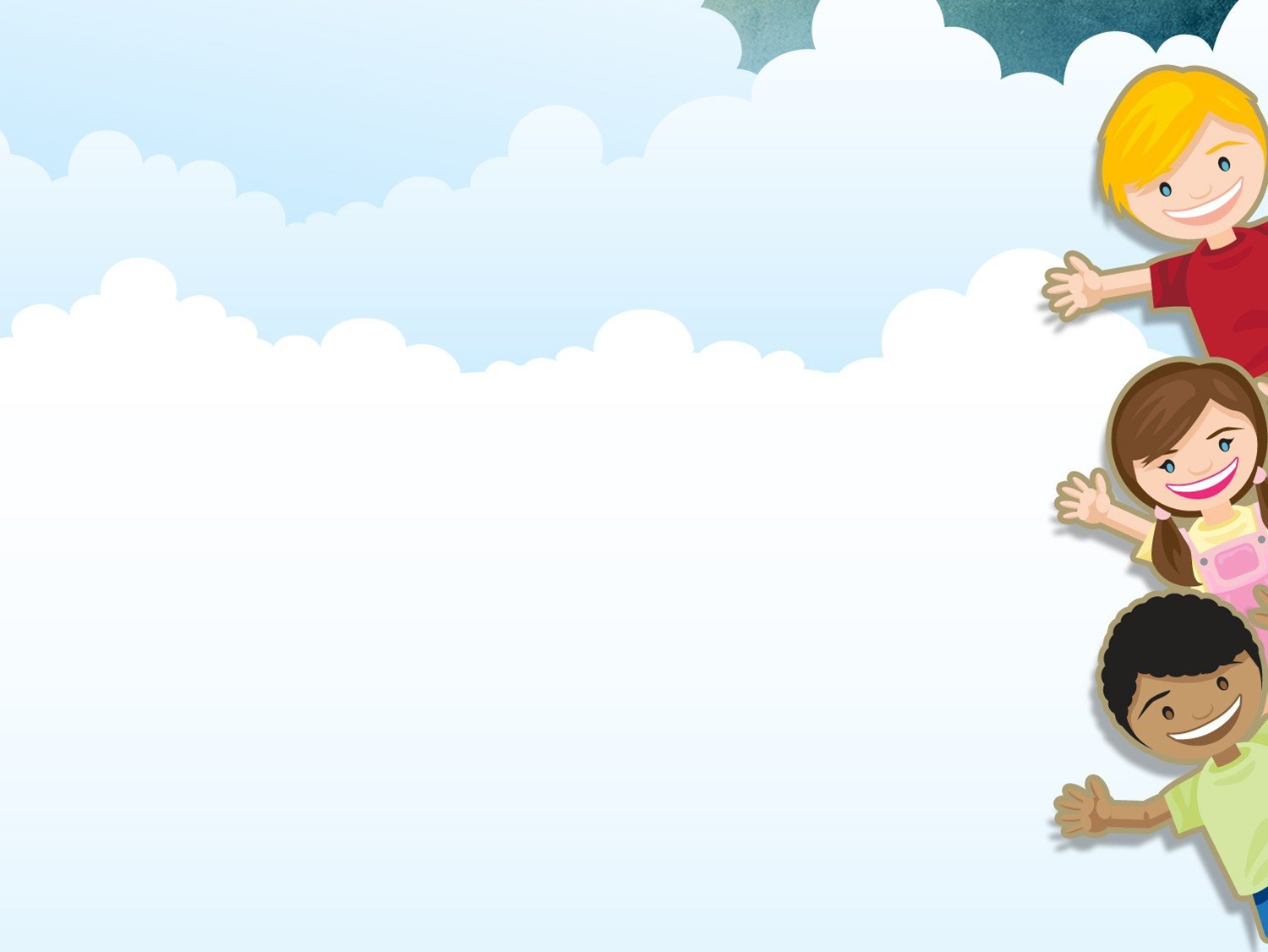 Doğum Anı Nedenleri:   Bebeğin doğum sırasında oksijensiz kalması ve beyin sarılmasından kaynaklanan beyin incinmesi gibi durumlar.  Doğum Sonrası Nedenler:    Çocuğun geçirmiş olduğu hastalıklar (örneğin menenjit), geçirmiş olduğu kazalar (örneğin trafik kazaları, yaralanmalar), yetersiz beslenme ve fiziksel istismar.
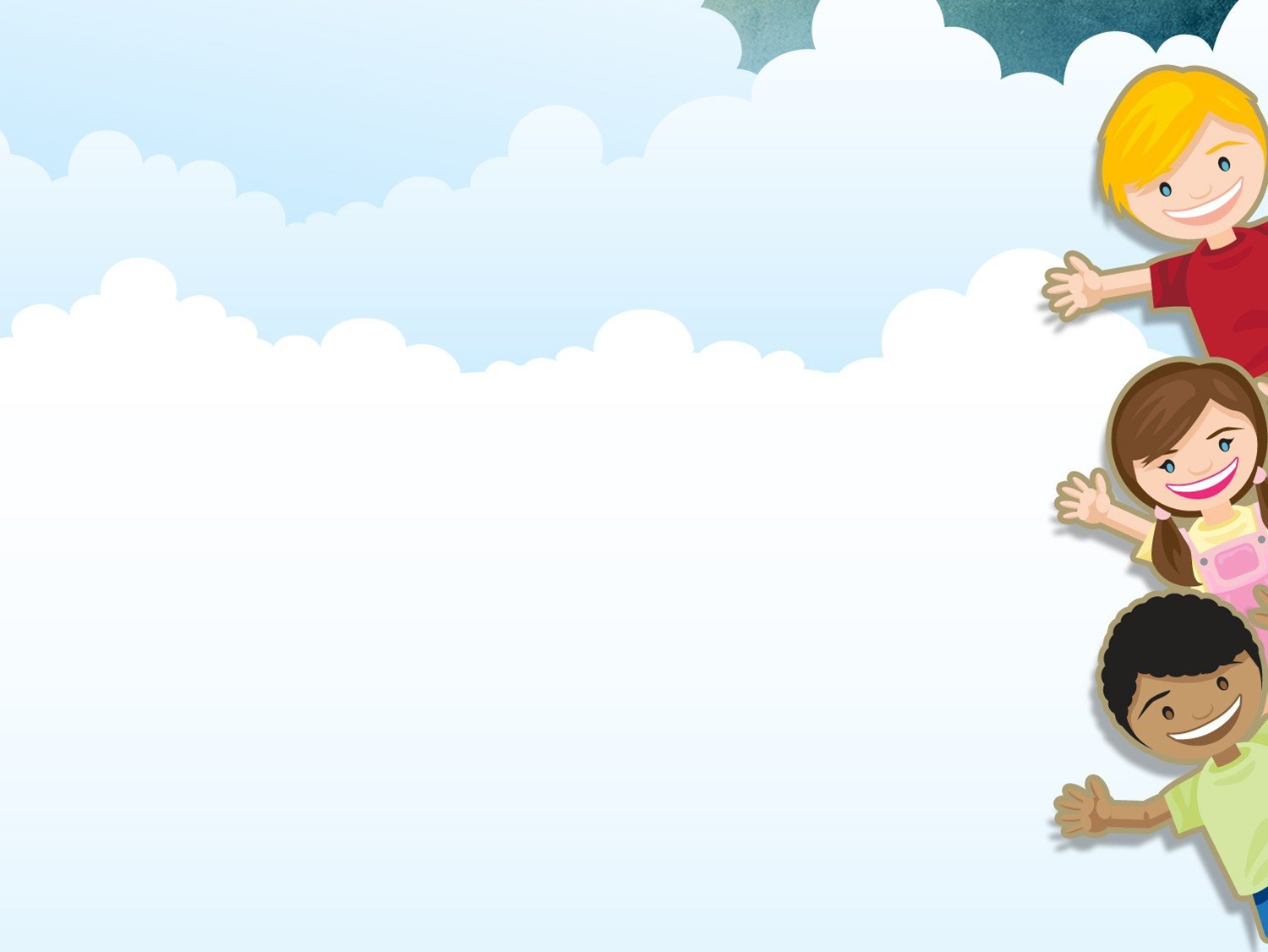 Önleme     Zihinsel yetersizliğin önlenmesi ve erken tanısı yetersizliğin ortaya çıkmamasında ve erken eğitim önlemlerinin alınmasında önemlidir. Erken tanı ve erken müdahale, anne adaylarının hamile kalmasından çok önce başlayan, hamilelik dönemi ve doğumu takiben erken çocukluk döneminin sonuna kadar geçen süreç içerisinde engelli çocuklara ve ailelerine erken destek amacıyla geliştirilen sistematik çabaları ifade eder.       Özel eğitimde tanı, bireyin engellilik durumu ile ilgili olarak; engelliliğin türü ve derecesini bir başka değişle bireyin etkilenme durumunu belirleme süreci olarak tanımlanabilir.
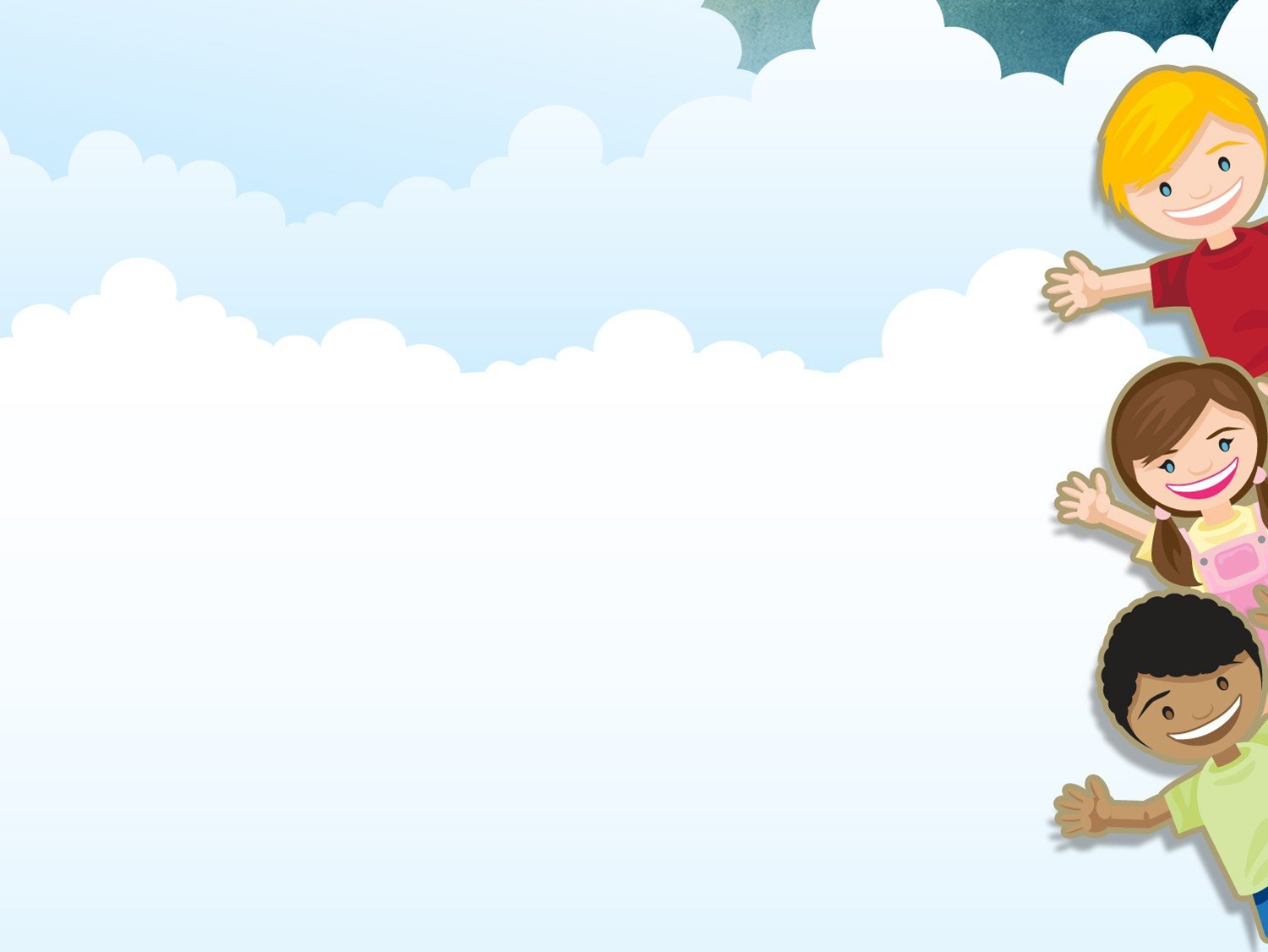 Zihinsel yetersizlik tanısı ne kadar erken konursa eğitime o denli erken başlanması ve eğitimden mümkün olan en üst düzeyde yararlanılmasını sağlar.     Zihinsel engelliliğe neden olan faktörlerin bilinmesi ile tedavi edilebilir hastalıkların (örneğin hipotiroidi, fenilketonüri gibi) tedavisi çocuğun gelişimini hızlandırır, doğumda yakalandığında zihinsel yetersizlik gelişmesi önlenebilir.  Kalıtımla ilişkili durumlarda, tekrar önlenebilir.
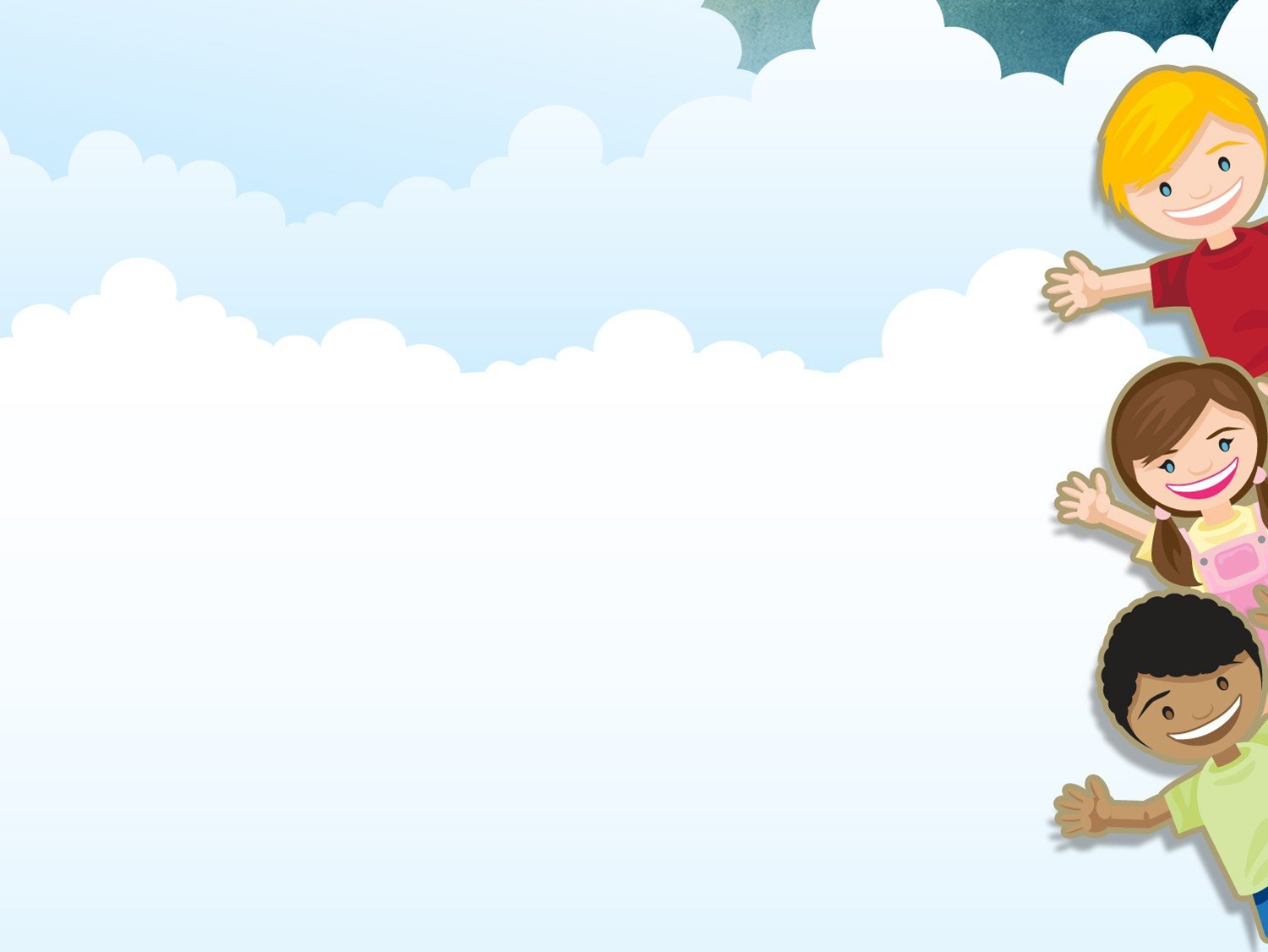 Anne adayının hamilelik kontrolleri düzenli olarak yapılmalıdır.    Anne adayı, bebekte zihinsel engelliğe yol açacak etmenler konusunda bilgilendirilmelidir.    Doğum, uzman bireylerce yaptırılmalıdır.    Bebeğin aşıları ve sağlık durumu sürekli izlenmelidir.    Taramalarla ortaya çıkabilecek zihinsel yetersizlik nedenlerini belirlemek için ülke çapında yaygın uygulamalara gidilmelidir (fenilketonüri taramalarında olduğu gibi).    Zihinsel engele neden olacak kazalardan korunma konusunda toplum bilgilendirilmelidir.  İleri yaştaki doğumların ve akraba evliliklerinin zihinsel yetersizliğe neden olduğu konusunda toplum bilgilendirilmelidir
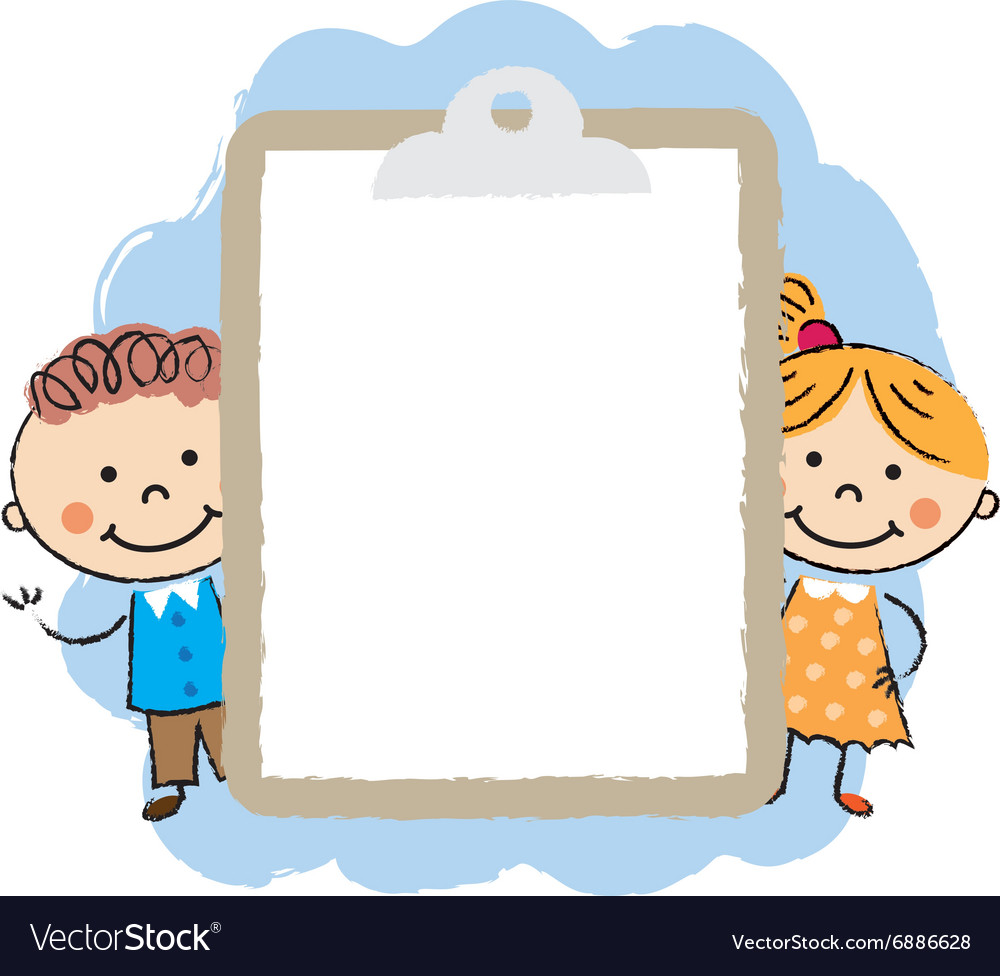 KaynakçaÖzel Eğitim Hizmetleri YönetmeliğiAile Eğitim Rehberi Zihinsel Engelli Çocuklar Engelli Ve Yaşlı Hizmetleri Genel Müdürlüğü web sitesi: https://www.ailevecalisma.gov.tr/media/1519/zihinsel-engelli-cocuklar.pdf adresinden alındı.Milli Eğitim Bakanlığı Çocuk Gelişimi Zihinsel Engelliler 2015 web sitesi http://www.megep.meb.gov.tr/mte_program_modul/moduller_pdf/Zihinsel%20Engelliler.pdf adresinden alındı.